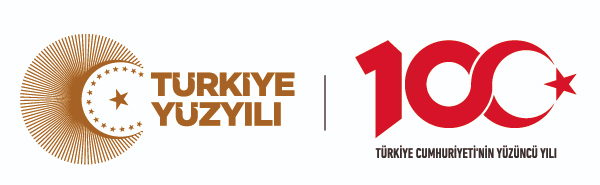 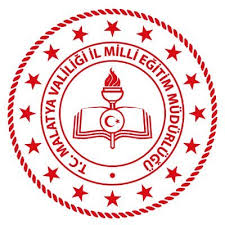 MALATYA İL MİLLİ EĞİTİM MÜDÜRLÜĞÜ
YEREL HEDEF
OTOKONTROL 
(ANAOKULU ÖĞRETMEN SUNUSU)


2024-2025 EĞİTİM ÖĞRETİM YILI
Sunu içeriği
Otokontrol Nedir?
Otokontrol ile ilişkili kavramlar nelerdir?
Otokontrole sahip çocukların özellikleri nelerdir?
Otokontrole engel olan durumlar nelerdir?
Çocuklarda otokontrolü geliştirmek için neler yapılabilir?
OTOKONTROL NEDİR ?
Otokontrol en basit tanımıyla kendini kontrol etmek demektir. Odaklanma (bir işe yoğunlaşıp, disiplinli bir şekilde	 çalışmak), Odak dışındakileri engelleme (engelleyici kontrol) Bilişsel esneklik (odak noktasını kontrollü olarak ve istendiği zaman değiştirebilmek) olarak da düşünülebilir.
Aksiliklere rağmen yoluna devam edebilme, ruh durumunu düzenleyebilmedir.Engelleri aşmak için moral bozukluğunun etkilerine kendini kapamadır.
OTOKONTROL NEDİR ?
Kişinin bazı kuralları benimsemesi ve dış uyarılara gerek kalmadan bu uyarılara kendi kendine uymasıdır. Olumlu ve olumsuz duygularını yönlendirebilme iradesine sahip olmasıdır.

Bir hedefe ulaşmak için bireyin kendi davranışlarını kontrol etmesi, dürtülerine karşı koyabilmesi ve isteklerini bir süreliğine  erteleyebilmesi otokontrolün temelini oluşturur. Dürtülere karşı koyabilme, okul öncesi dönem çocuklar için çok zordur çünkü bu dönem çocukları benmerkezcidir.
OTOKONTROL İLE İLGİLİ KAVRAMLAR NELERDİR?
Öz denetim edinme sürecinde çocuklar için dürtü kontrolünün kazanılması oldukça önemli. Küçük çocuklar  biyolojik  kökenli  istek  ve  yönelimlerini ertelemekte zorlanırlar ve hemen doyurulması için çok yoğun çaba içine girebilirler.

Bu durum onların ve ebeveynlerin birçok sorun yaşamasına da neden olabilir. Çünkü  çocuklar  o  anda  daha  çok  dürtüsünün  doyumuna  haz  almaya odaklanır ve sonuçlarını hesaplayamazlar bu nedenle de ertelemekte zorlanabilirler. Yaşın büyümesi ile beraber otokontrol becerisi artar.
Marshmallow Deneyi
Nam-ı Diğer “Zevki Erteleme Becerisi Testi”

       Dünyada ilk defa Colombia Üniversitesi’nde Walter Mischel tarafından 1970 yılında uygulanan “Marshmallow Testi” diğer adıyla “Zevki Erteleme Becerisi Testi” 40 yıldır 4-6 yaşları arasındaki anaokulu çağındaki çocuklarının kendilerini kontrol etme ve duygularını yönetme becerilerini ölçmek için yaygın olarak kullanılıyor.(Aytun, 2013)

       Öz denetim becerisi yüksek olup deneyde istenileni yapabilen çocukların ileri yaşlarda daha yüksek akademik başarılara ve daha sağlıklı sosyal ilişkilere sahip olduğu görülmüştür.
Otokontrol Nedir? Otokontrol İle İlişkili Kavramlar
Bazı durumlarda dürtü bazen bir yiyeceği  elde  etmek  veya  bir oyuncağa  sahip  olmak  olabilir. Bazen de arkadaşına vurmak gibi öfke  ve  kızgınlığını  zarar  verici şekilde ortaya çıkabilir. Sonuçları itibariyle de zor durumda kalabilirler.
Otokontrol İle İlişkili Kavramlar
Öz disiplin
Öz güven
Odaklanma
Muhakeme
Sorumluluk bilinci
Farkındalık
Sabır
Saygı
Tutarlılık
Problem Çözme Becerileri
Sınırlar
Amaç oluşturma ve ulaşmada farklı seçenekleri kullanabilirler.
Karşılaştıkları problemi çözme konusunda kendine
daha fazla güvenirler.
Öz saygıları, öz güvenleri, empati becerileri ve uyum
düzeyleri yüksektir.
Yeni çözüm yollarını denemeye daha açıktırlar.
Kendilerini daha çok motive edebilirler
Planlama becerileri daha iyidir.
Öğrenme sürecine daha etkin katılabilirler.
Yeterliliklerinin farkındadırlar.
Otokontrole Sahip Çocukların Özellikleri
OTOKONTROLE ENGEL DURUMLAR
Özdenetim becerisi her bireyde farklı zamanlarda ve farklı düzeylerde gelişir. Parmak izimiz kadar farklı olan kişilik özelliklerimiz, deneyimler, içinde bulunulan durumlar ve daha bir çok faktörün de etkisiyle bazı çocuklar duygu ve davranışlarını kontrol etmekte bazı yaşıtlarına göre biraz daha fazla zorlanabilirler.
OTOKONTROLE ENGEL DURUMLAR
Özdenetim becerisinin gelişmesini olumsuz etkileyen en yaygın sebeplerden bir tanesi de dikkat ve odaklanma konularıdır. Kaygı seviyesinin yüksek olması çocukların kendilerini kontrol etmelerinin zorlaştıran sebeplerden bir diğeridir.
Otokontrolü Geliştirmek için neler yapılabilir?
Otokontrol becerisi çocukların erken yaşlardan itibaren sahip olmalarını beklediğimiz ve zaman içerisinde gelişen bir beceridir.
		
Çocuklar büyüdükçe duygu ve davranışlarını kontrol etme konusunda daha başarılı olabilirler. Çocuklar doğruyu yanlışı öğrense bile davranışlarını buna göre ayarlamaları zaman alır. Bu sebeple başlangıçta kontrole ihtiyaç duymaları  doğaldır.  Ancak  ilerleyen  zamanlarda  çocuktan  beklenen davranışlar ve kontrolün düzeyi çocuğun olgunluğuna göre ayarlanmalıdır.
OTOKONTROLÜ GELİŞTİRMEK İÇİN NELER YAPILABİLİR?
Her çocuk için otokontrol becerisinin gelişim süresi, hızı ve etkililiği farklılık göstermektedir. Her çocuğun kendine özel ve biricik olduğunu hatırlayarak otokontrol  becerisinde  zorlanmasının  kaynaklarının  neler  olabileceğini düşünmek her zaman başlangıç noktamız olmaktadır.
OTOKONTROLÜ GELİŞTİRMEK İÇİN NELER YAPILABİLİR?


Okul kuralları öğrencilere açıklanarak her bireyin kendi davranışlarını kontrol edebileceği vurgulanır.

Çocuklar oyun oynarken de öğrenebilirler. Oyunların kurallara göre oynanması için uygun ortam hazırlanmalı, herkesin kurallara göre hareket etmesi sağlanmalıdır.

Evde ve okulda herkesin üzerine sorumluluklar düşebileceği anlatılabilir. Herkesin bu sorumlulukların üstesinden gelebileceği vurgulanır.
OTOKONTROLÜ GELİŞTİRMEK İÇİN NELER YAPILABİLİR?


Mutluluk, öfke, üzüntü gibi korku gibi temel duygularımız vardır. Her çocuk bu duyguları yaşarken bazen kontrolü kaybedebilir. Onlara rol model olarak duygularını yaşama ve ifade etme fırsatı verilmelidir. Bu bağlamda Özel Eğitim ve Rehberlik ve Hizmetleri Genel Müdürlüğü web sitesindeki ‘’ Okul Öncesi Sınıf Rehberlik Etkinlikleri’’ kitabından bireyin duygularını farketmesi ve ifade edebilmesine yönelik etkinlikler sınıf içinde uygulanabilir.
OTOKONTROLÜ GELİŞTİRMEK İÇİN NELER

 YAPILABİLİR?



Her İsteklerinin Her Zaman Olamayacağını Öğrenmeleri Sağlanmalıdır. Kendisini içinde bulunduğu koşullara göre  ayarlamayı,  beklemeyi,  ertelemeyi, bazen reddedilmeyi öğrenmesi ve bununla başa çıkabilmesi çok önemlidir. Böyle durumlarla nasıl başa çıkılabileceğini öğrenmelidirler
Teşekkürler